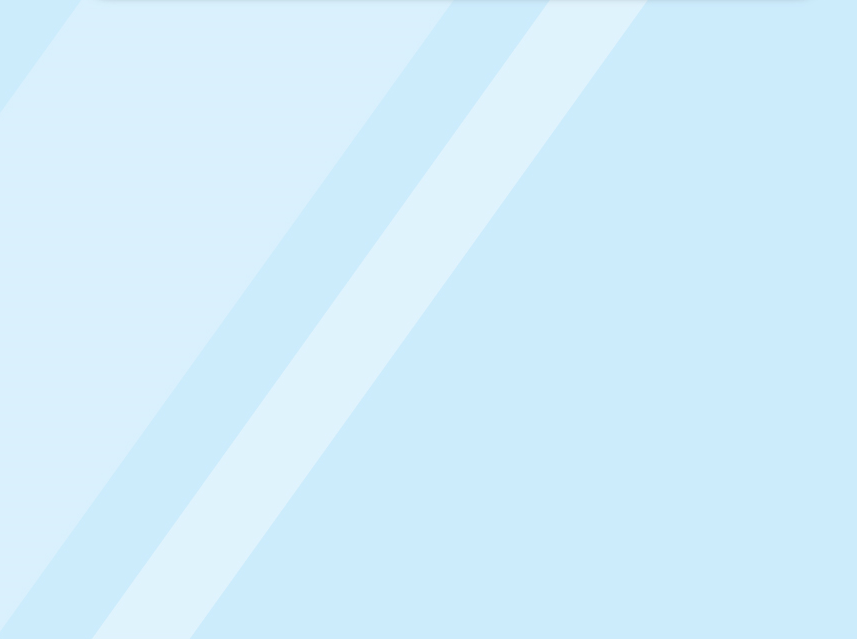 Unit 11:
What’s the matter with you?
Lesson 2
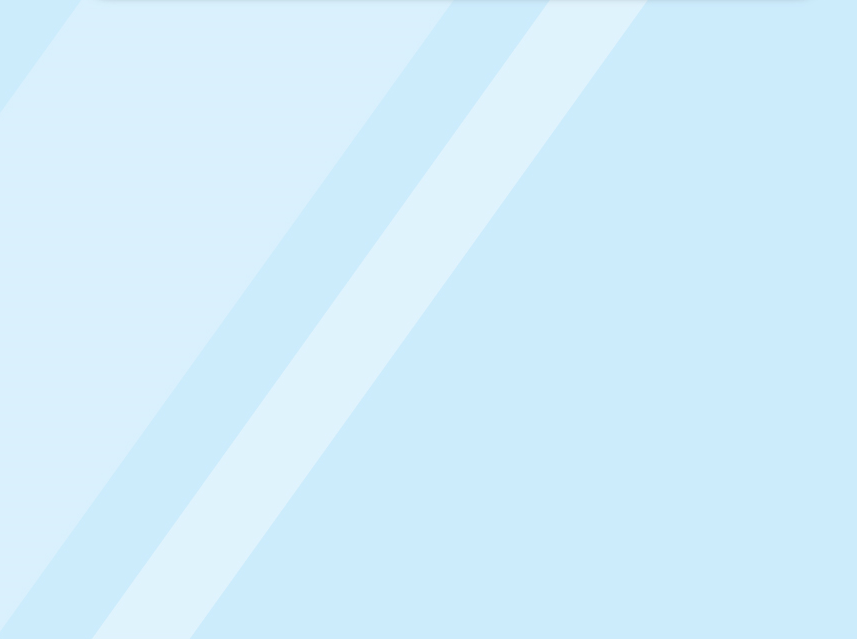 GROUP DIVISION
Team 2
Team 1
TRY 
YOUR BEST
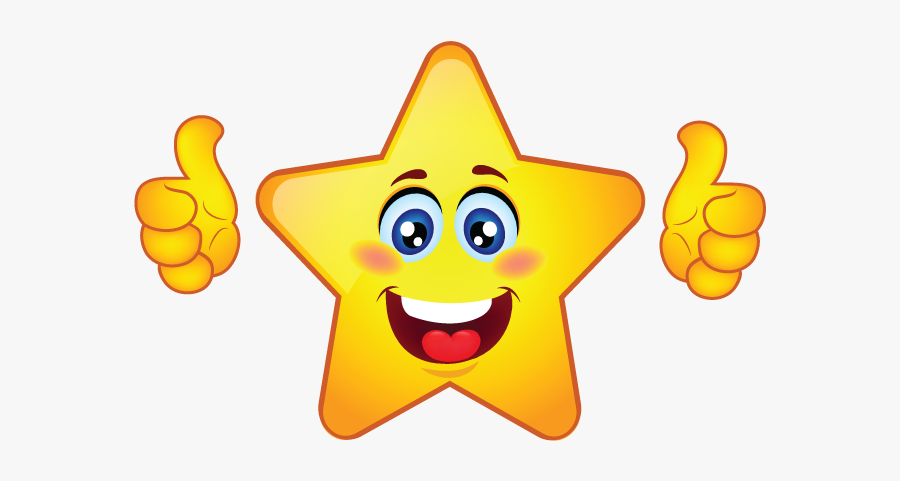 [Speaker Notes: GV cho HS nhận diện tên đội và chia lớp thành 2 nhóm]
WARM-UP
GAME
PASSING BALL
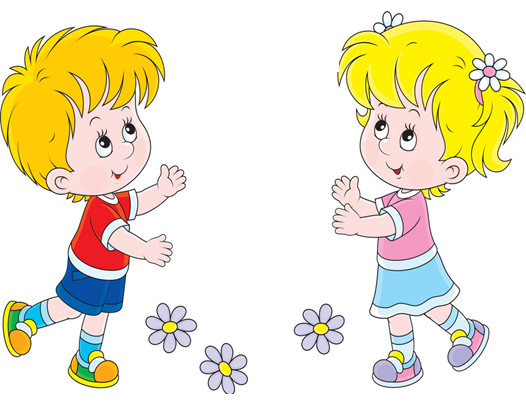 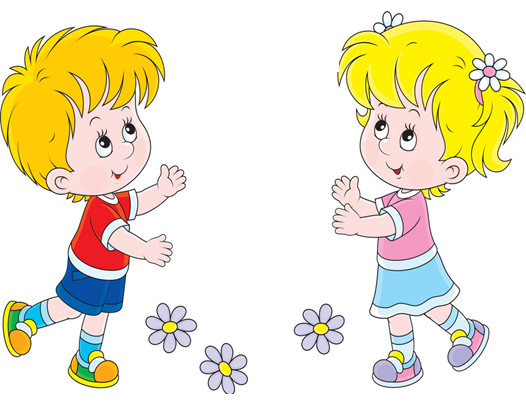 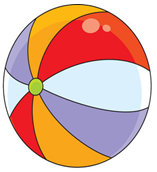 [Speaker Notes: GV hướng dẫn HS chơi trò chơi: GV mở 1 đoạn nhạc. Khi nhạc chạy, HS truyền bóng sang bạn bên cạnh. Nhạc dừng bóng trên tay bạn nào sẽ phải trả lời được câu hỏi của GV. Trả lời đúng được 1 điểm, trả lời sai sẽ bị phạt (GV tự lựa chọn hình phạt)
T:What's the matter with you? S:I’ve ____________. T: You should/ shouldn't ______________. S: Yes, I will. / OK, I won’t.]
REVISION
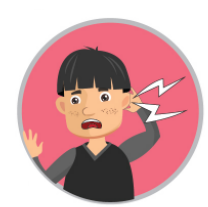 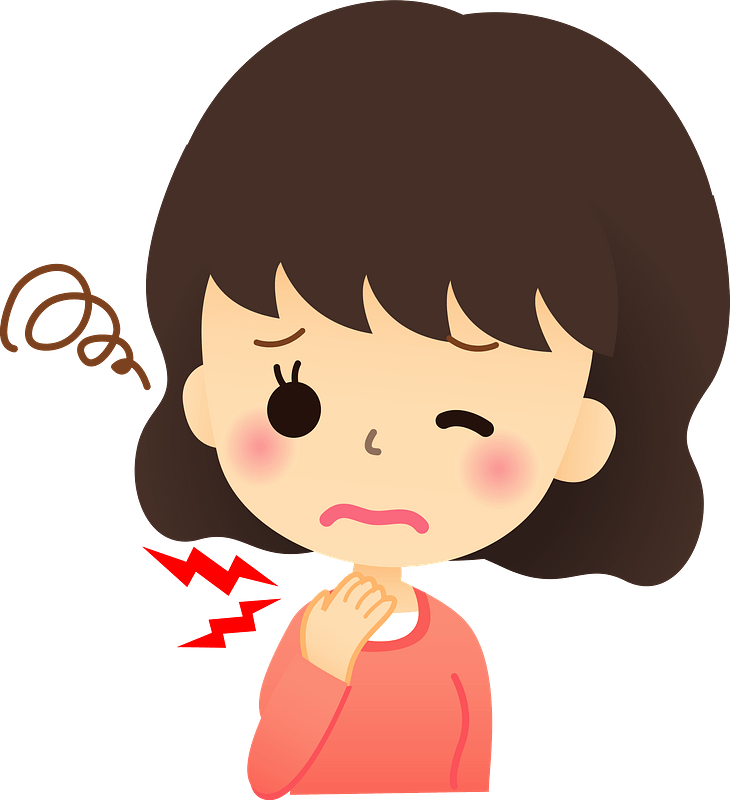 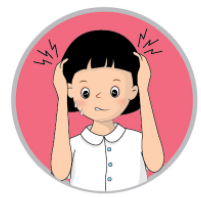 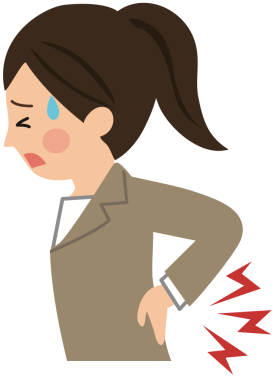 backache
headache
sore throat
earache
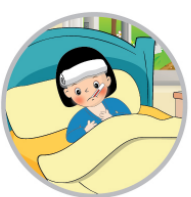 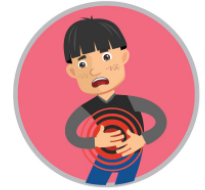 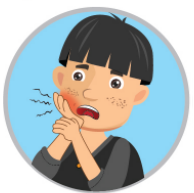 fever
stomachache
toothache
[Speaker Notes: Ôn tập các từ vựng]
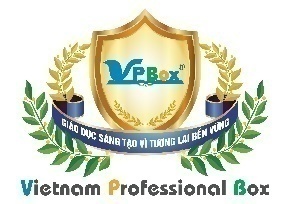 REVISION
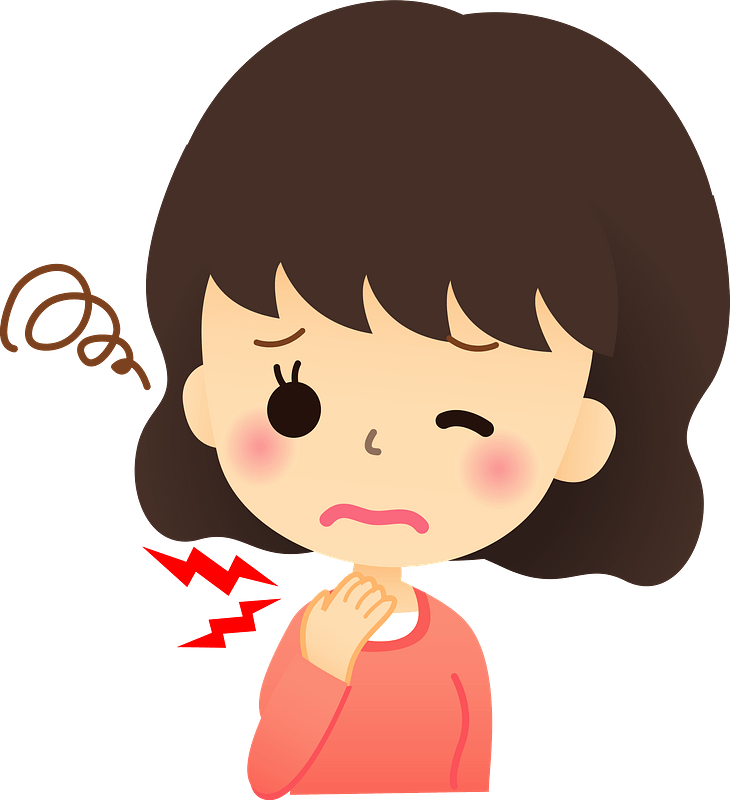 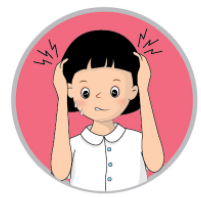 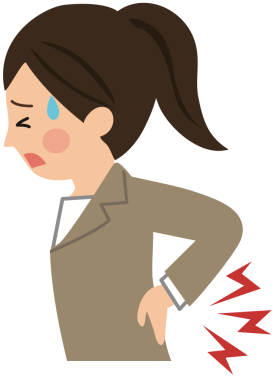 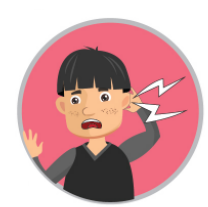 What's the matter with you?
I’ve ____________.
You should/ shouldn't ______________.
Yes, I will. / OK, I won’t.
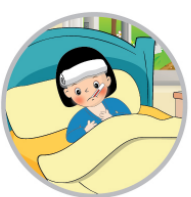 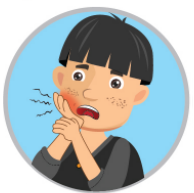 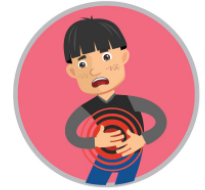 [Speaker Notes: Ôn tập cấu trúc câu]
Unit 11:
Lesson 2
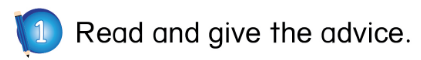 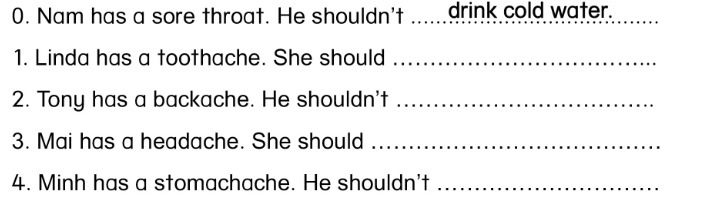 [Speaker Notes: Hướng dẫn HS hiểu yêu cầu đề bài và cách làm.
Cho HS 3 phút để làm bài tập.]
Unit 11:
Lesson 2
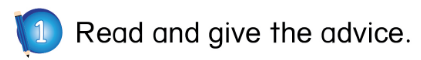 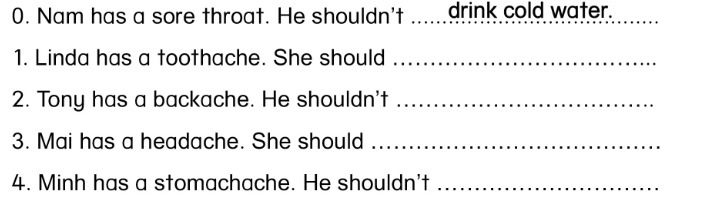 go to the dentist .
carry heavy things.
take a rest.
eat too much.
[Speaker Notes: -Gv click chuột/enter để check đáp án]
Unit 11:
Lesson 2
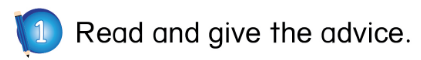 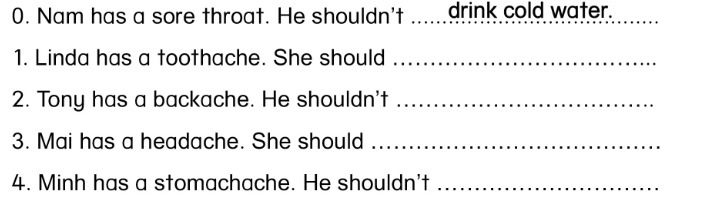 go to the dentist .
carry heavy things.
take a rest.
eat too much.
[Speaker Notes: -Gv yêu cầu h.s đọc to các câu (lớp, nhóm, cá nhân).]
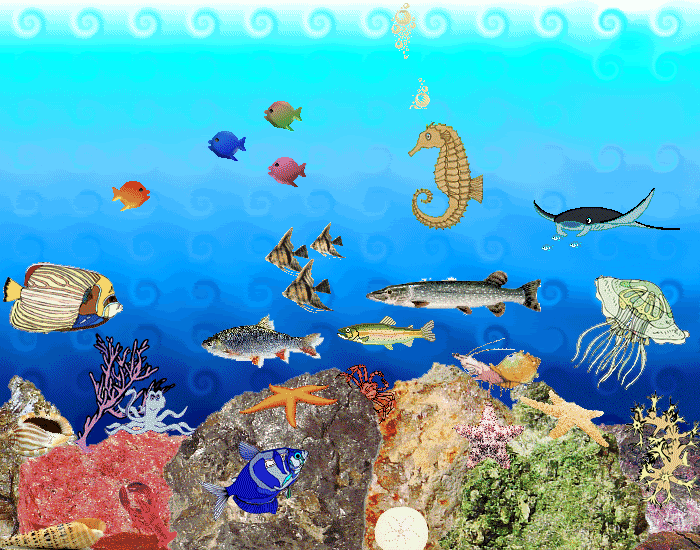 GAME
RESCUE THE OCEAN
[Speaker Notes: Gv click vào bất kỳ con vật nào trên bức ảnh để mở câu hỏi.
Đội nào có câu trả lời nhanh và chính xác nhất sẽ được 1 điểm/ 1 sao.
Cuối cùng, đội nào nhận được nhiều điểm/sao nhất sẽ chiến thắng.]
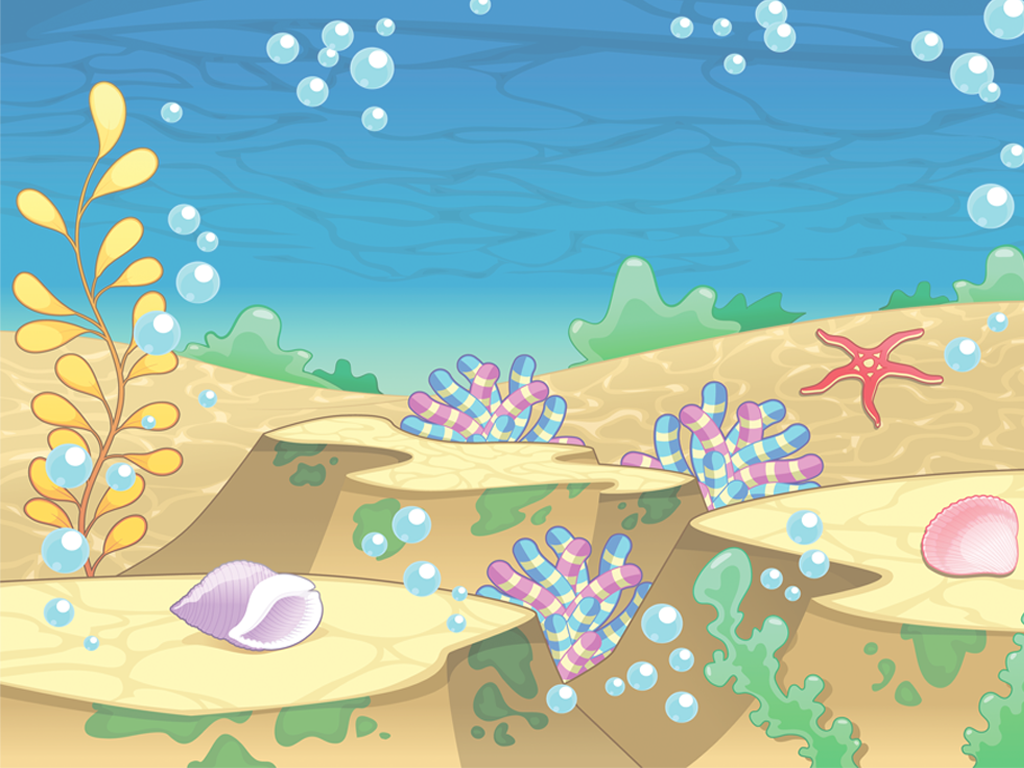 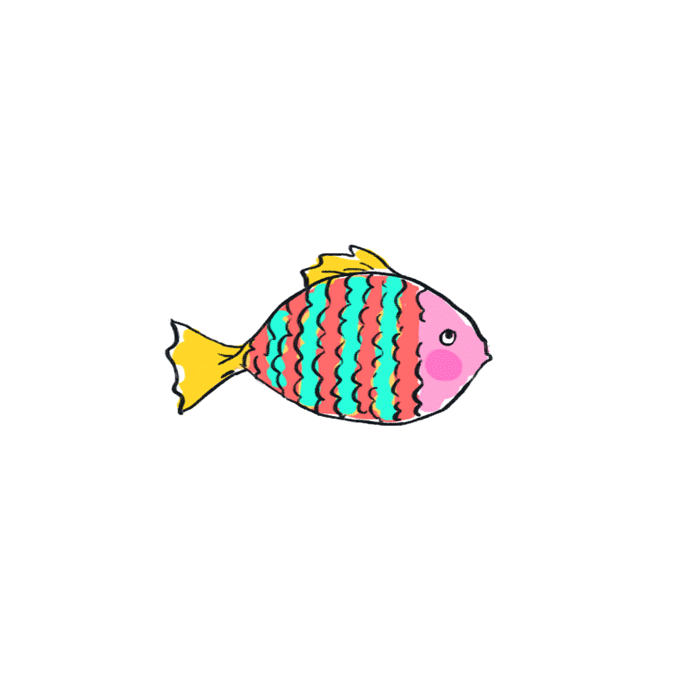 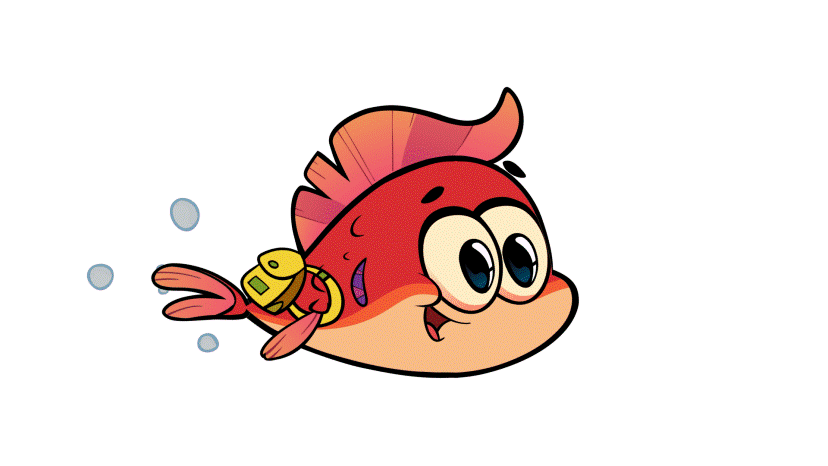 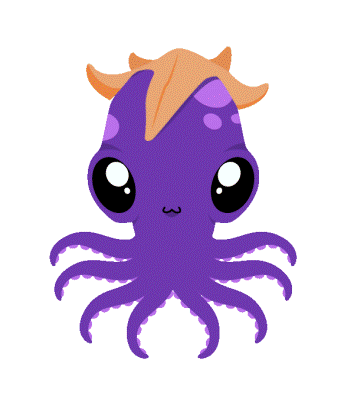 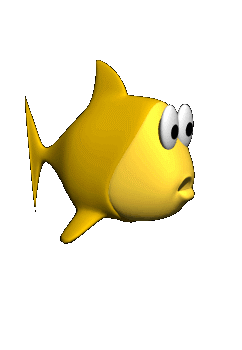 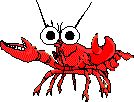 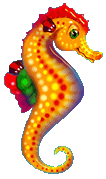 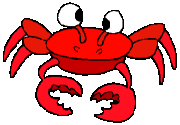 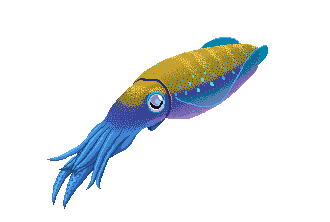 next
[Speaker Notes: Click vào con vật bất kỳ để mở  8 câu hỏi.
Gv thưởng sao cho h.s nào trả lời nhanh và chính xác nhất
Khi hết 8 câu hỏi click next để tiếp tục nội dung bài]
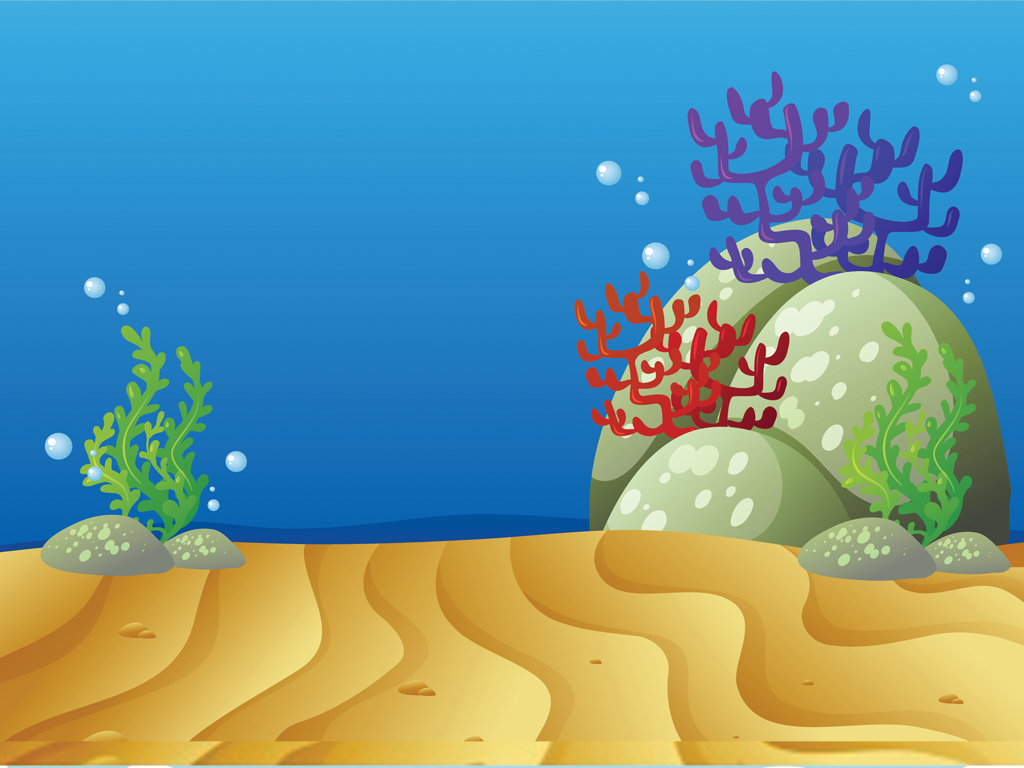 Mai doesn’t fell well. She’s having a ……………. .
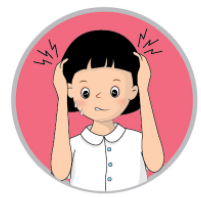 Question 1: Fill in the blanks.
headache
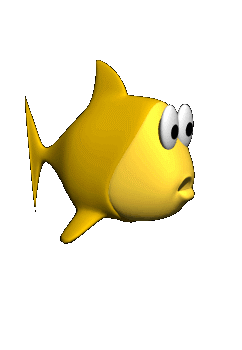 [Speaker Notes: Click chuột để hiện đáp án.
Click vào home ( ngôi nhà) để quay trở về slide chọn câu hỏi.]
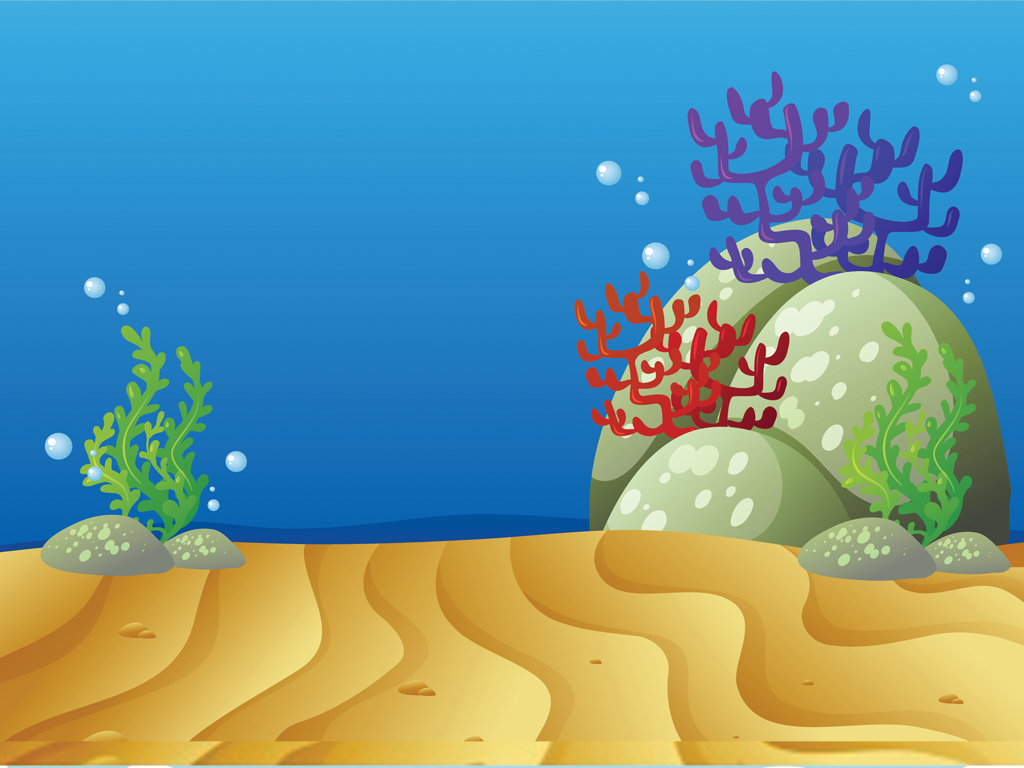 Question 2: Look and Say.

A: What’s the matter with Minh?
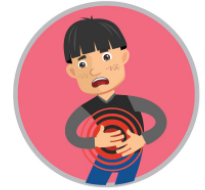 B: He has a stomachache.
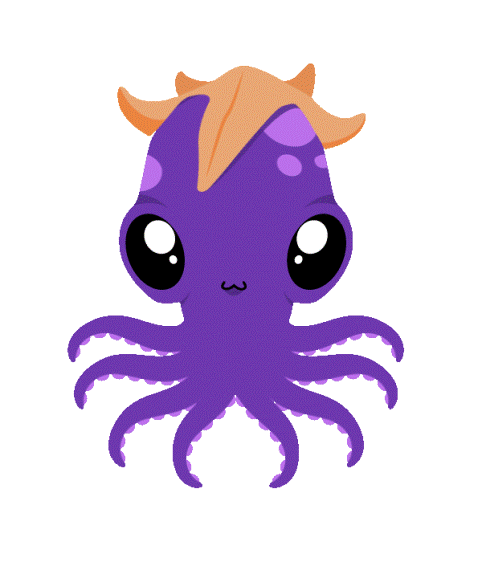 [Speaker Notes: Click chuột để hiện đáp án.
Click vào home ( ngôi nhà) để quay trở về slide chọn câu hỏi.]
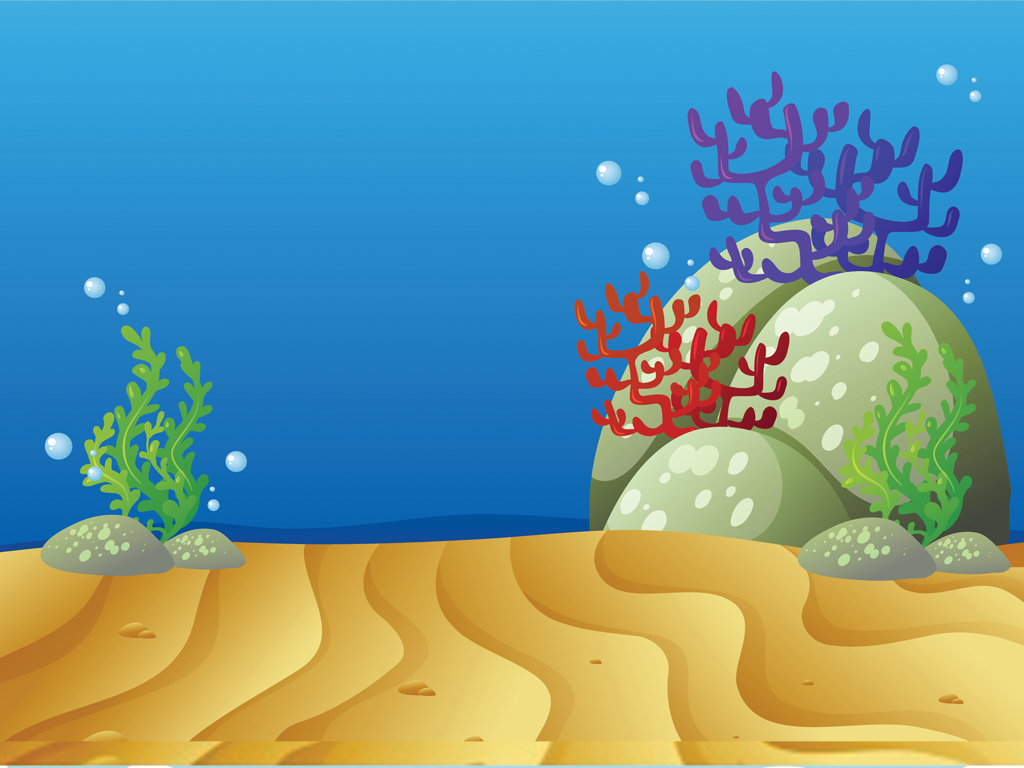 Question 3: Unscramble the words.

eototchha
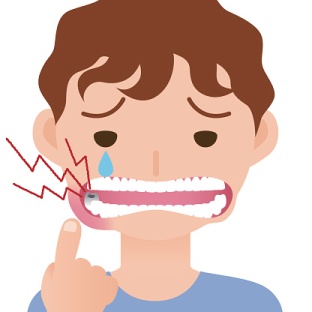 toothache
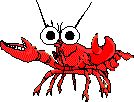 [Speaker Notes: Click chuột để hiện đáp án.
Click vào home ( ngôi nhà) để quay trở về slide chọn câu hỏi.]
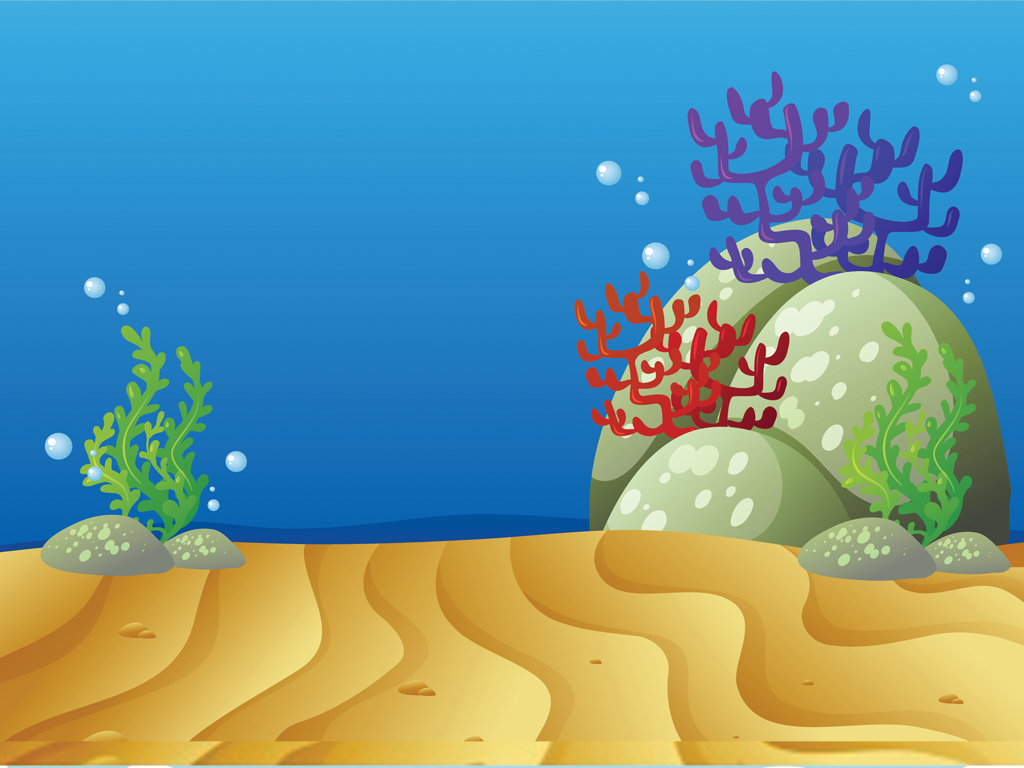 Question 4: Choose the best answer. 
Jim: What’s the matter with you?
Bella: I have a headache.
Jim: You shouldn’t go out.
Bella: ………………
A. Okay, I will.	     	     B. Okay, I won’t.
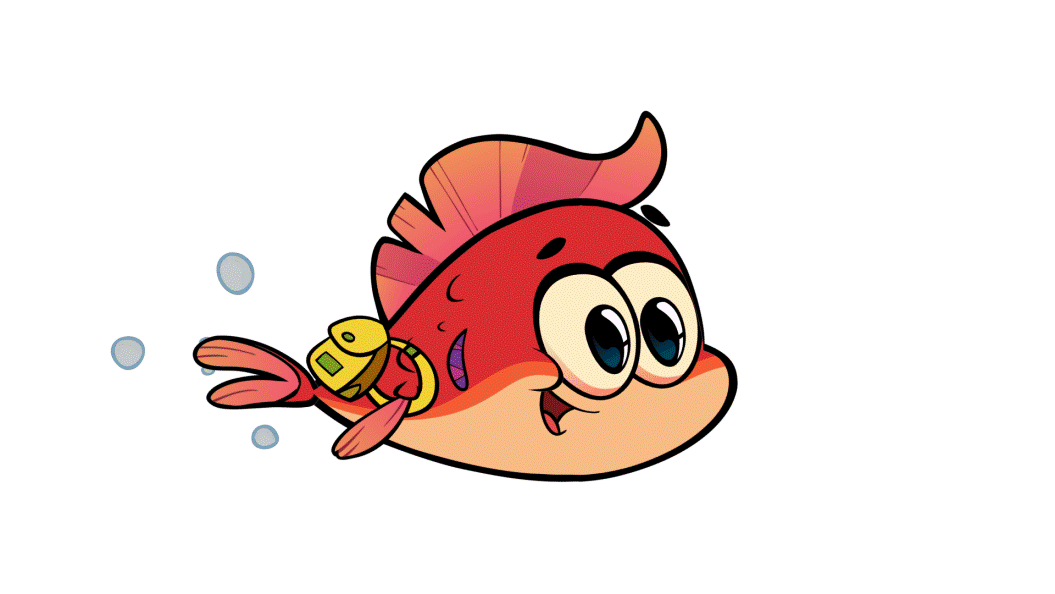 [Speaker Notes: Click chuột để hiện đáp án.
Click vào home ( ngôi nhà) để quay trở về slide chọn câu hỏi.]
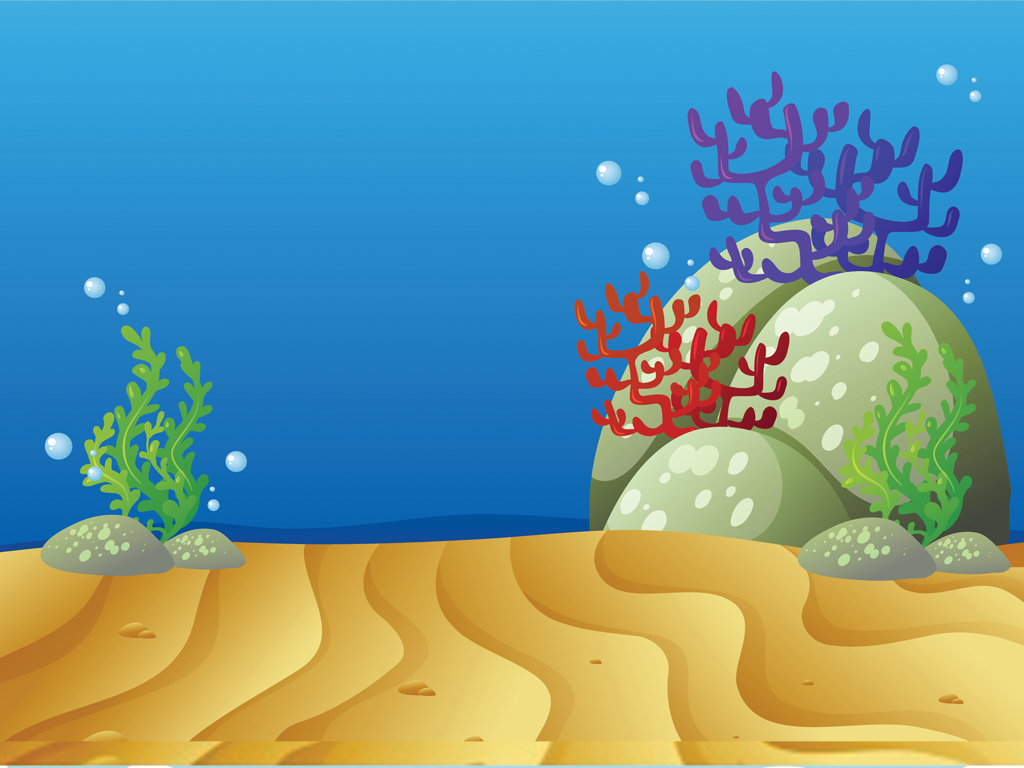 should/has/the/Tom/and/a/fever/he/go/ to/doctor./
Question 5: Rearrange the sentence.
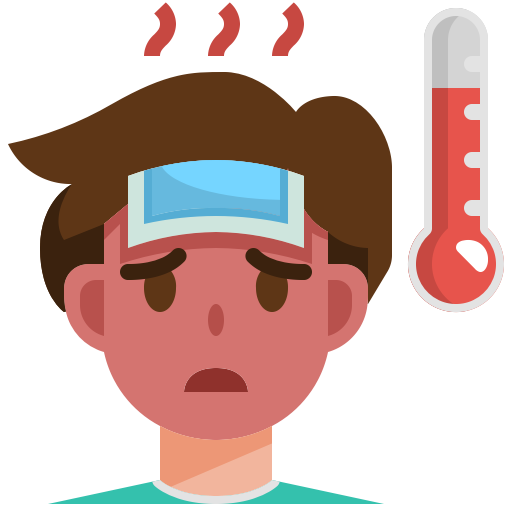 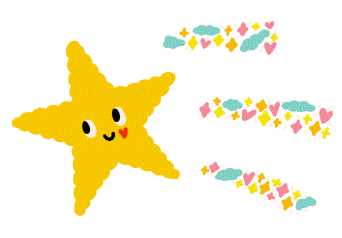 Tom has a fever and he should go to the doctor.
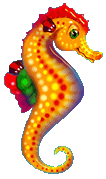 [Speaker Notes: CÂU HỎI NGÔI SAO MAY MẮN: HS nhận thêm 1 điểm/sao khi trả lời đúng câu hỏi này.
Click chuột để hiện đáp án.
Click vào home ( ngôi nhà) để quay trở về slide chọn câu hỏi.]
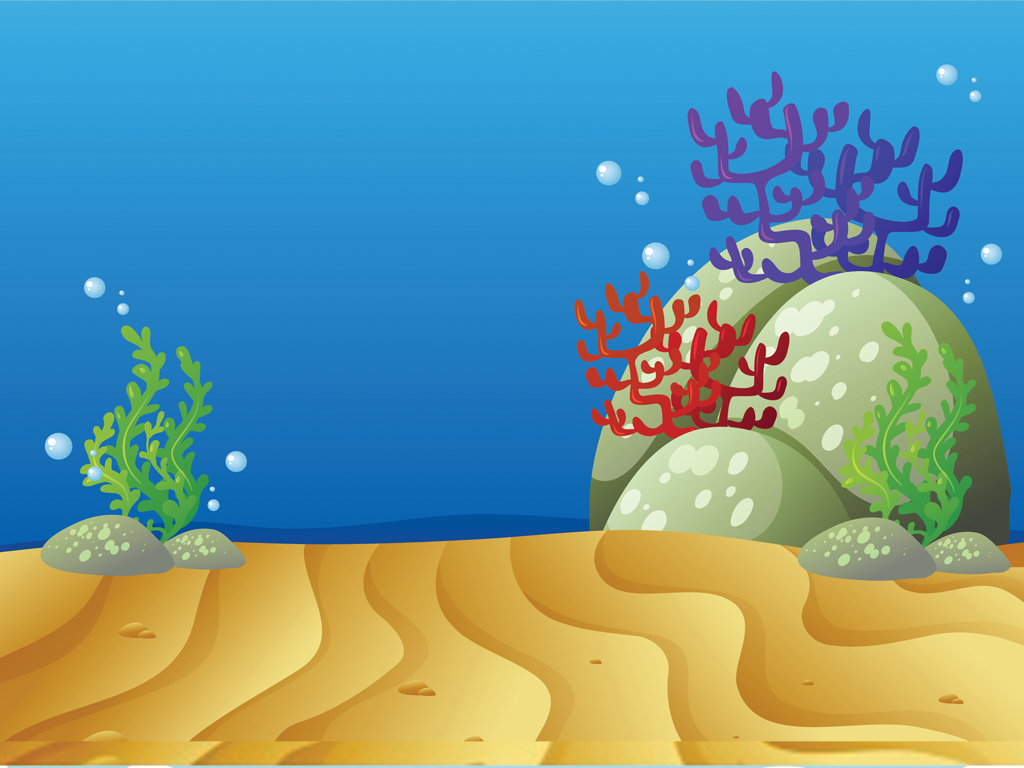 Question 6: Look and say.

Lily has a  …………… and she shouldn’t carry heavy things.
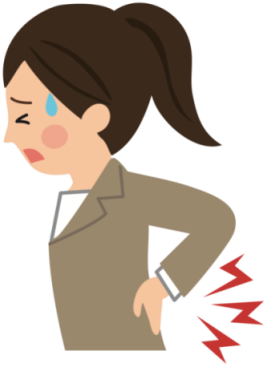 backache
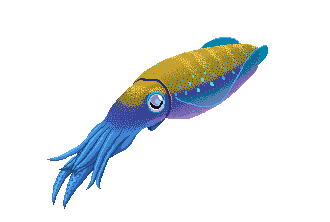 [Speaker Notes: Click chuột để hiện đáp án.
Click vào home ( ngôi nhà) để quay trở về slide chọn câu hỏi.]
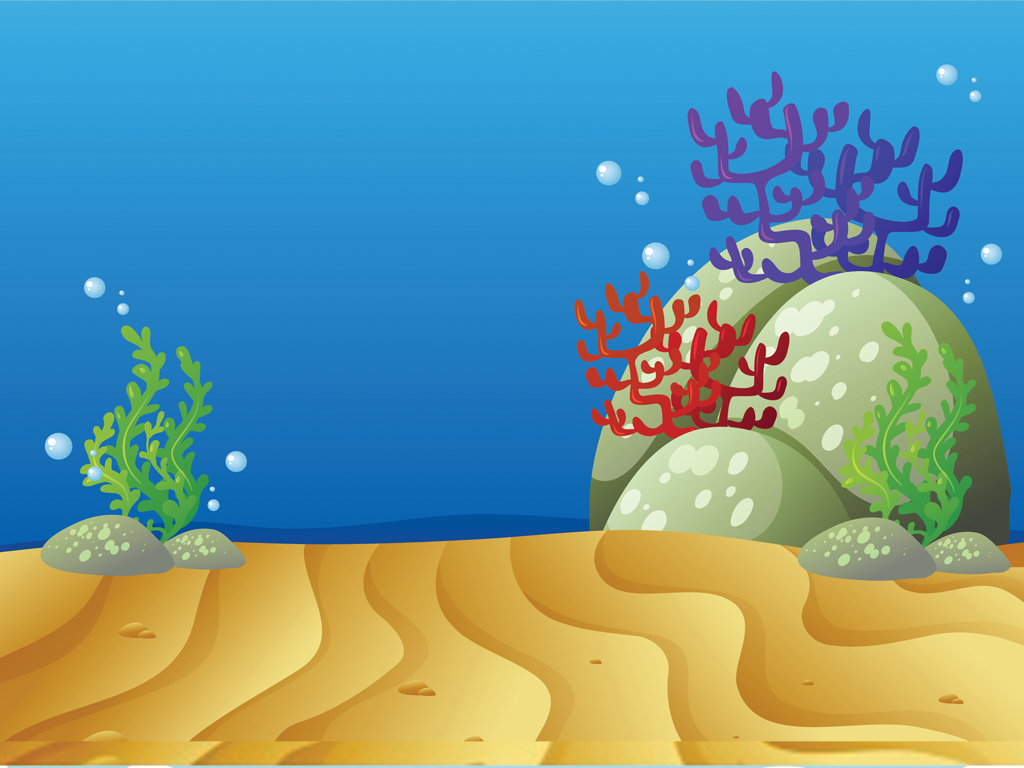 Question 7: Unscramble the words.
osre  traoth
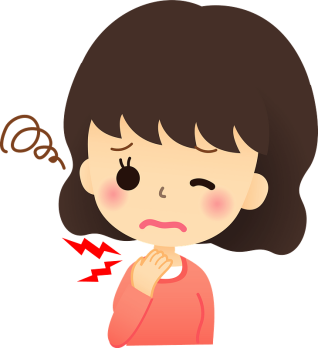 sore throat
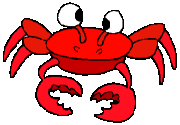 [Speaker Notes: Click chuột để hiện đáp án.
Click vào home ( ngôi nhà) để quay trở về slide chọn câu hỏi.]
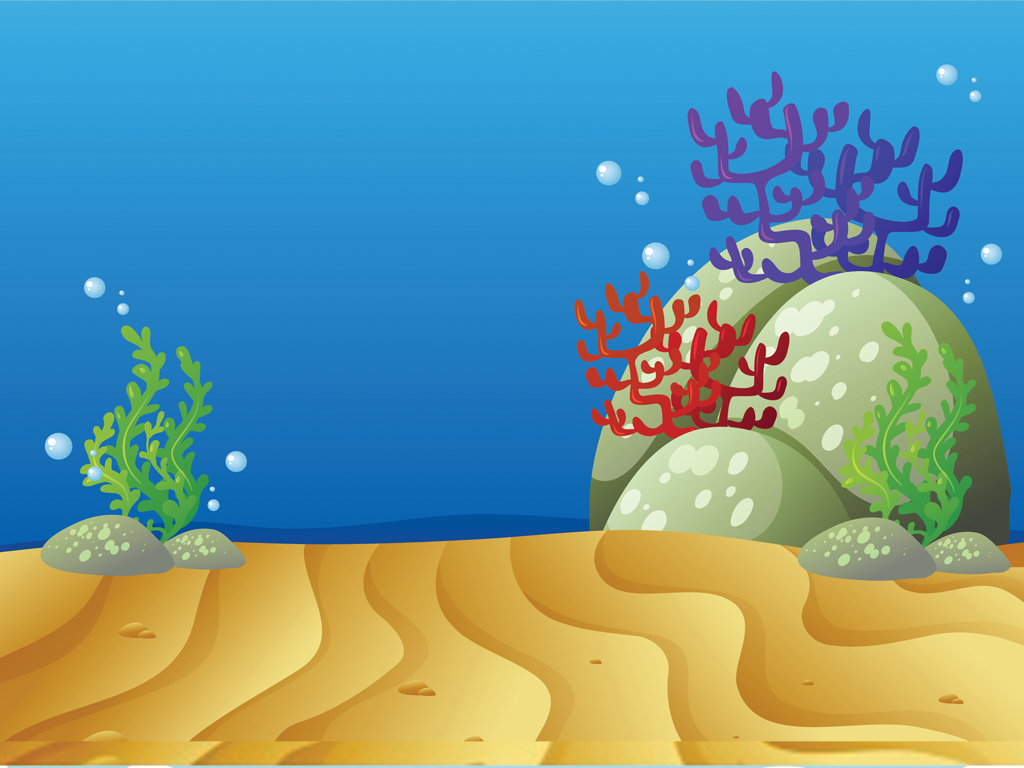 Question 8: Choose the best answer. 
John: What’s the matter with you?
Bill: I have a fever.
John: You should take medicine.
Bill: ………………
A. Yes, I will.	     	           B. Yes, I did.
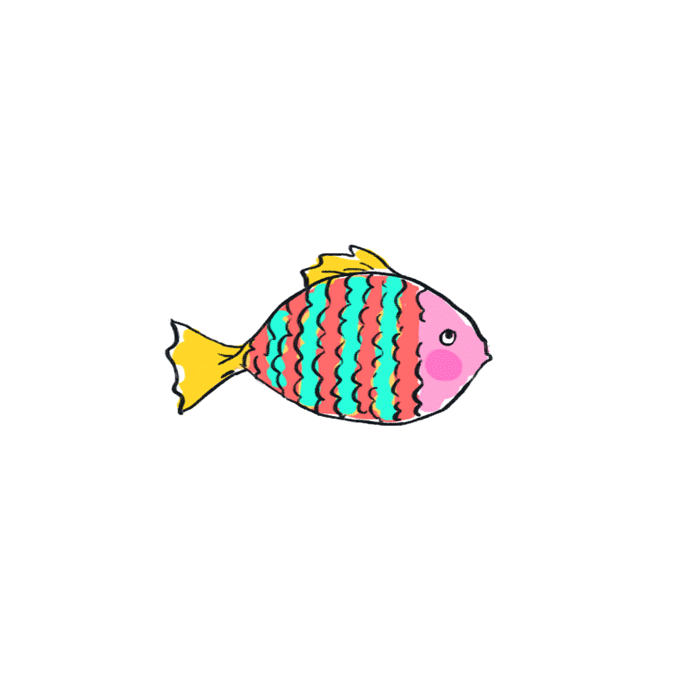 [Speaker Notes: Click chuột để hiện đáp án.
Click vào home ( ngôi nhà) để quay trở về slide chọn câu hỏi.]
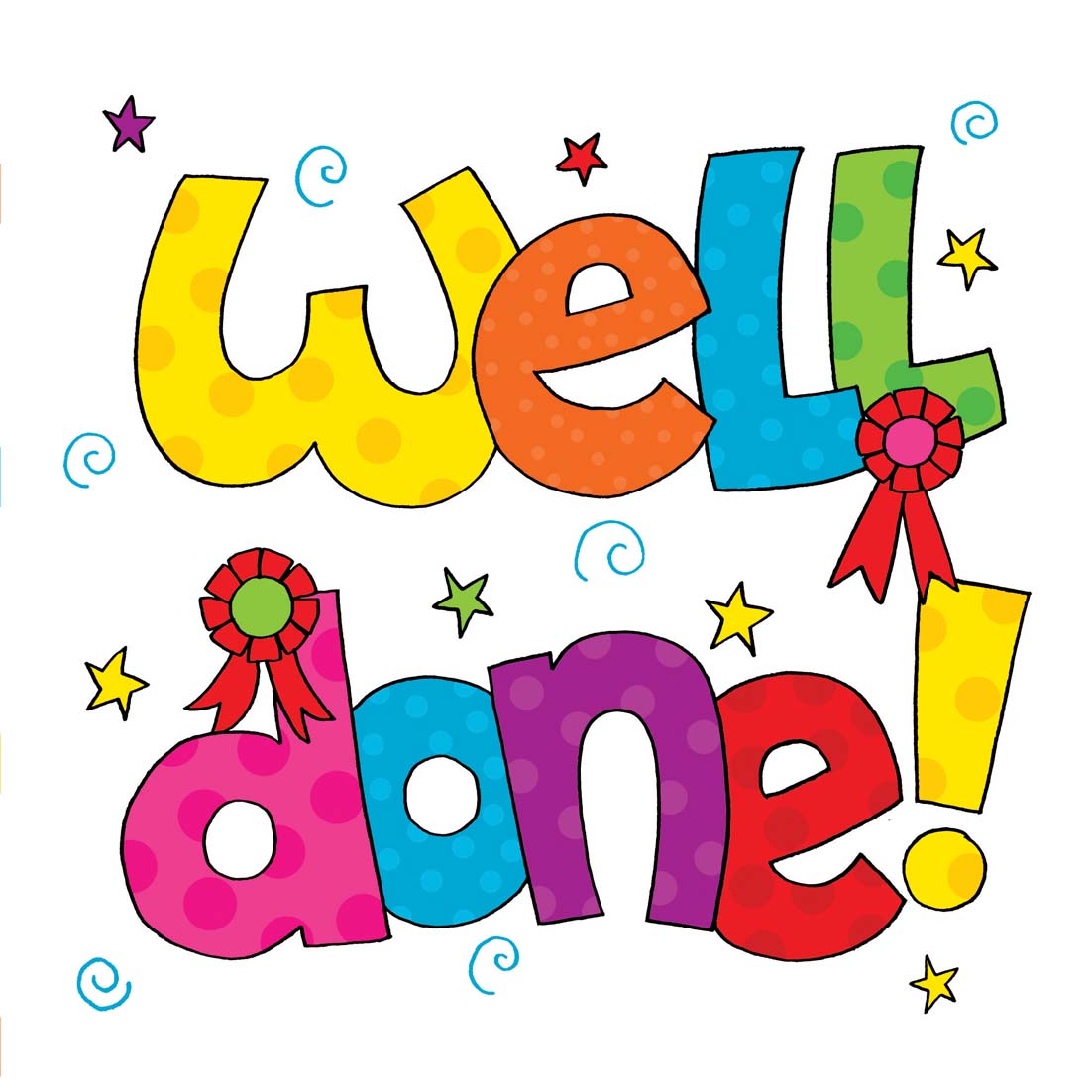 Unit 11:
Lesson 2
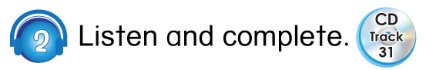 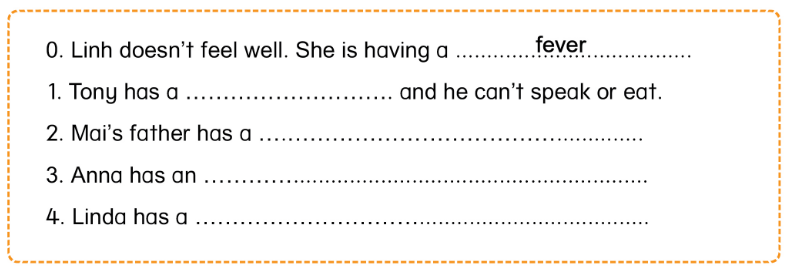 [Speaker Notes: Hướng dẫn HS cách làm bài Listen and complete.
 Gv yêu cầu h.s đọc hiểu các câu trước khi nghe.]
Unit 11:
Lesson 2
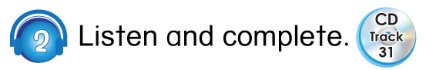 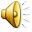 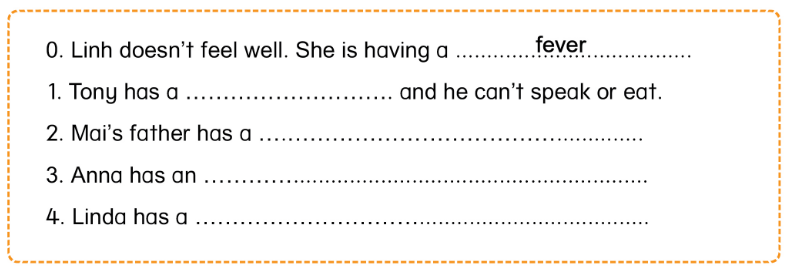 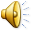 toothache
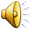 backache
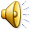 earache
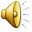 stomach ache
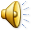 [Speaker Notes: Click vào biểu tượng CD track 31 để nghe audio.
 Click vào loa cạnh từng câu để nghe câu tương ứng.
Gv click chuột/enter để check đáp án]
Unit 11:
Lesson 2
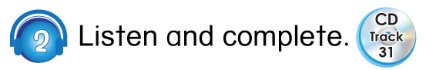 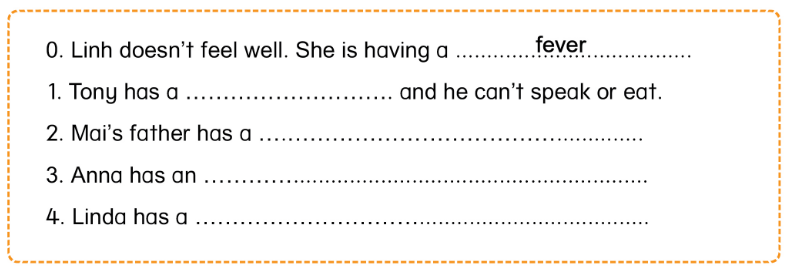 toothache
backache
earache
stomach ache
[Speaker Notes: Gv yêu cầu h.s đọc to từng câu (lớp, nhóm, cá nhân)]
Unit 11:
Lesson 2
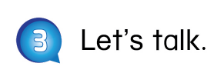 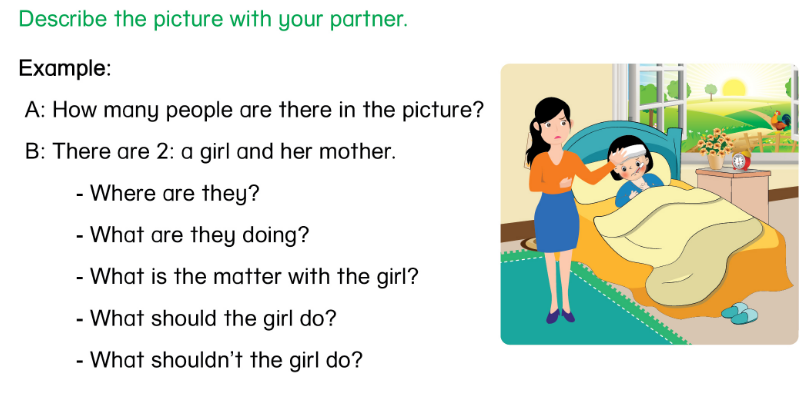 [Speaker Notes: - Gv giải thích yêu cầu đề bài. GV gợi mở cho HS trả lời các câu hỏi gợi ý.]
Unit 11:
Lesson 2
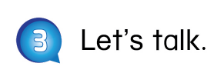 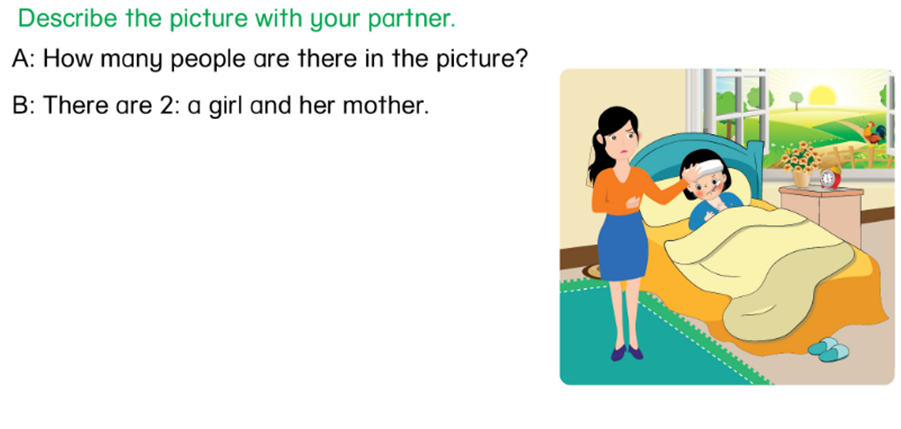 A:Where are they?
B:They are at home.
A: What is the matter with the girl?
B: She has a fever.
A: What should the girl do?
B: She should take medicine.
A: What shouldn’t  the girl do?
B: She shouldn’t  go outside.
[Speaker Notes: -Gv click chuột/enter để hiện thị từng câu trả lời mẫu cho HS.
GV yêu cầu HS luyện tập hỏi-đáp theo cặp và tự chuẩn bị phần mô tả bức tranh.]
Unit 11:
Lesson 2
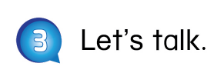 This is Mai. She’s got a fever. She is on the bed and her mother is taking care of her. Yesterday she went to the doctor. The doctor said that she should take medicine and she shouldn’t go out.
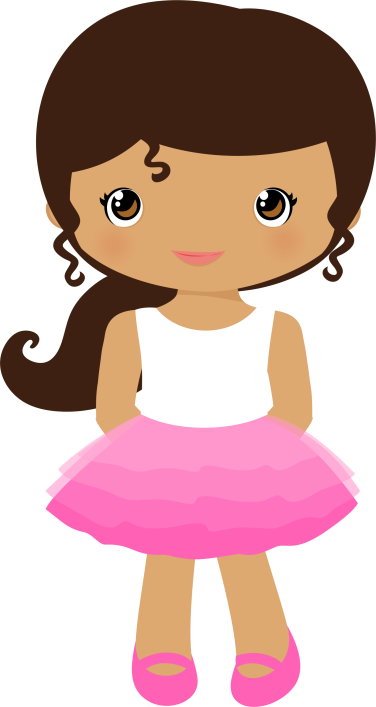 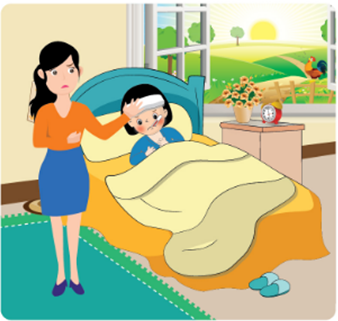 [Speaker Notes: -Gv trình chiếu VD và mời 1 số HS lên bảng nhìn tranh và mô tả lại.]
WRAP-UP
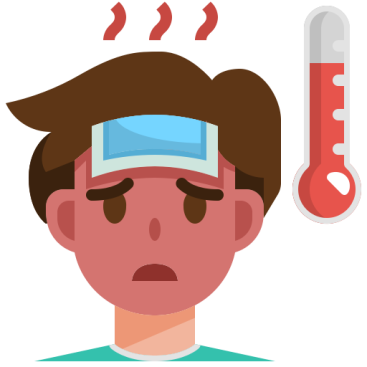 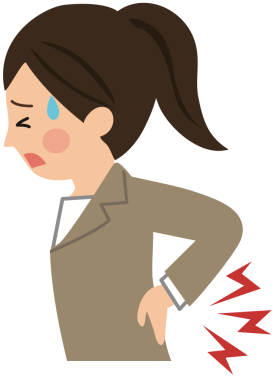 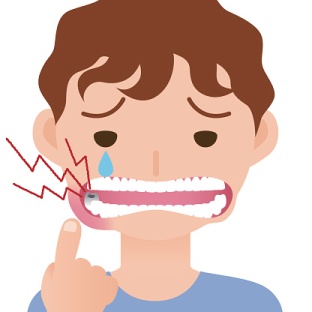 What's the matter with you?
I’ve ____________.
You should/ shouldn't ____________.
Yes, I will. / OK, I won’t.
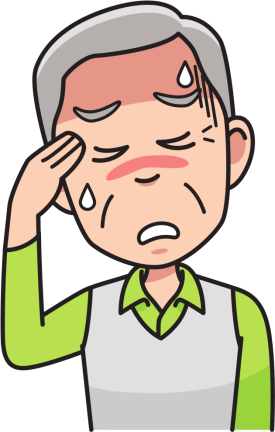 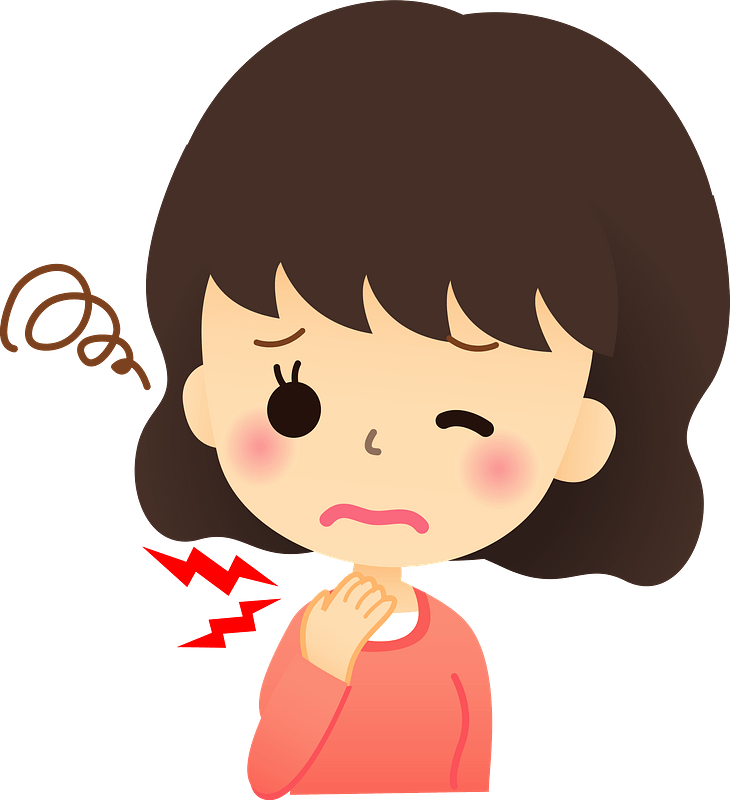 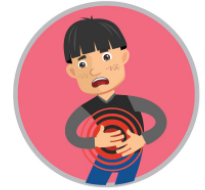 [Speaker Notes: Ôn tập cấu trúc câu
 Cho HS luyện tập đặt câu với từ vựng đã học]